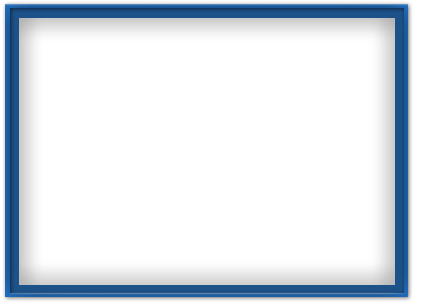 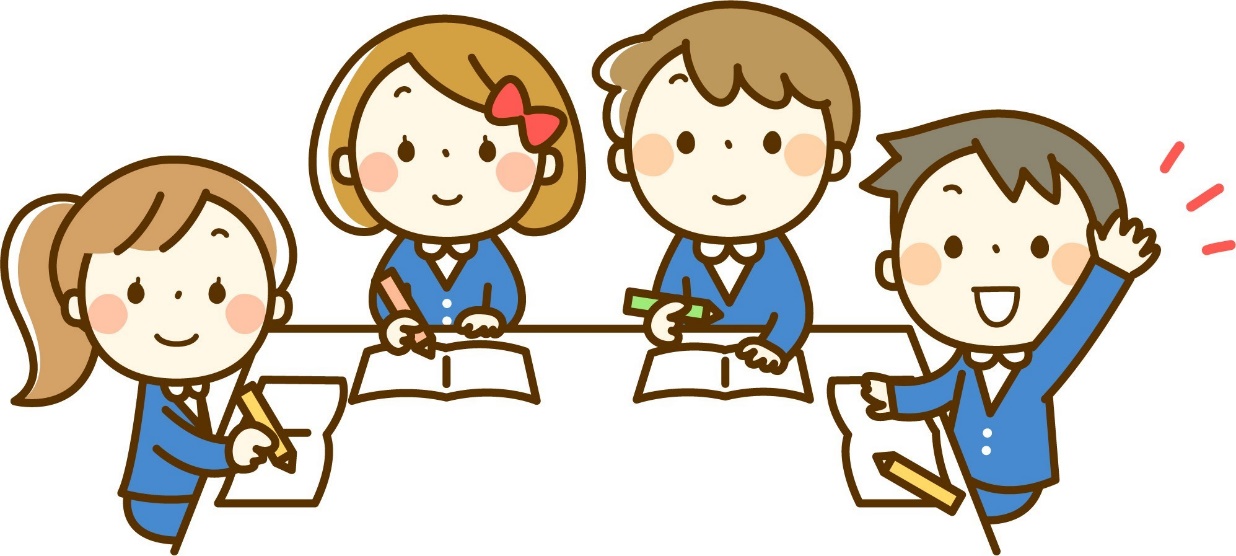 Ôn bài cũ
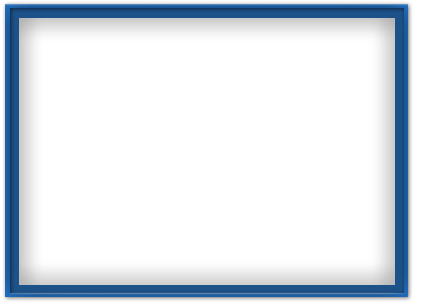 êt    it     ut     ưt     ăp    âp     ôp     ơp
mứt tết     bút màu     con vịt       họp lớp
nét chữ   ngăn nắp    lợp nhà      hộp sữa
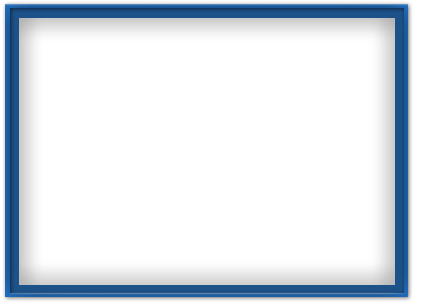 Trái ñaát cuûa chuùng ta voâ cuøng roäng lôùn. Nuùi röøng truøng ñieäp. Ñoàng xanh bao la. Baàu trôøi cao roäng. Bieån caû meânh moâng. Söï soáng khoâng ngöøng sinh soâi, naûy nôû. Chuùng ta caàn bieát yeâu quyù, giöõ gìn vaø baûo veä söï soáng treân traùi ñaát naøy.
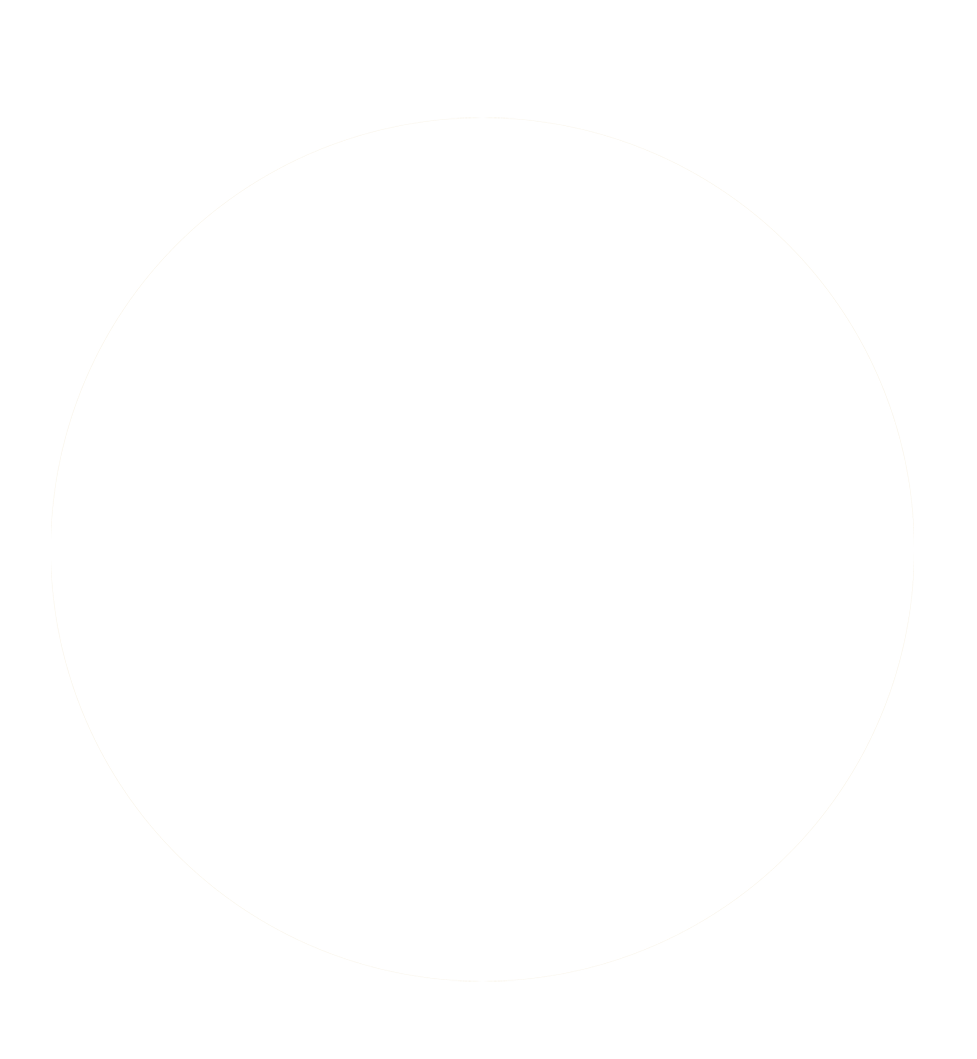 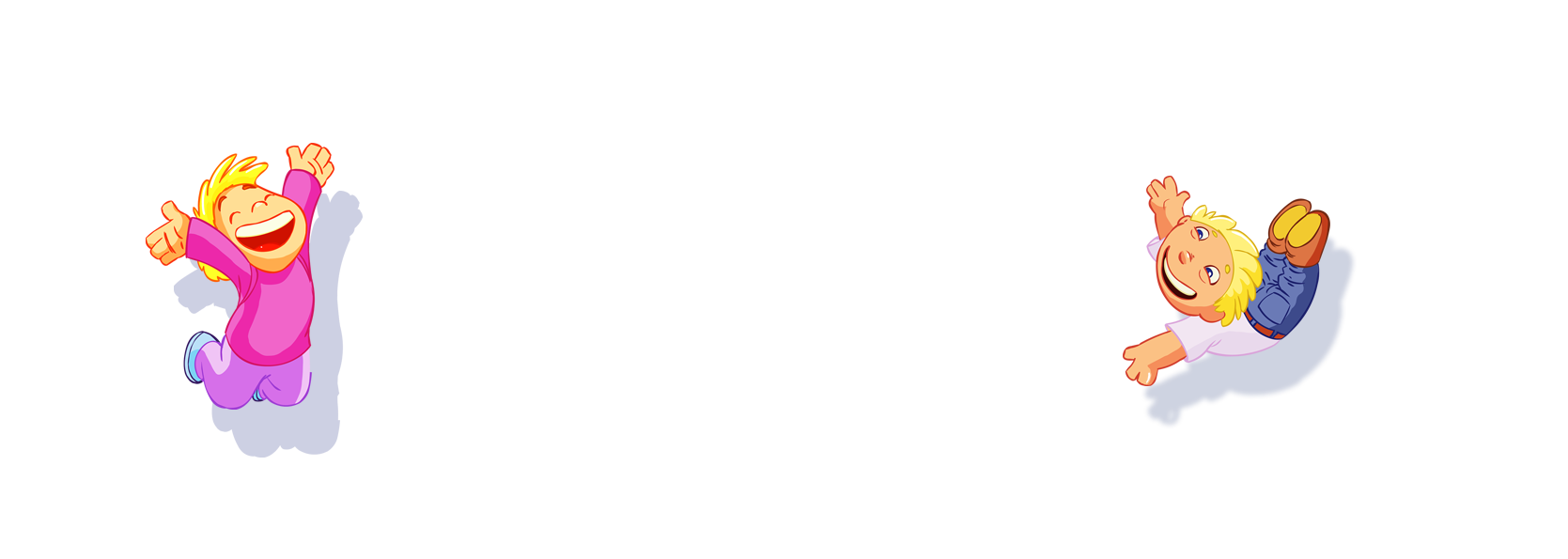 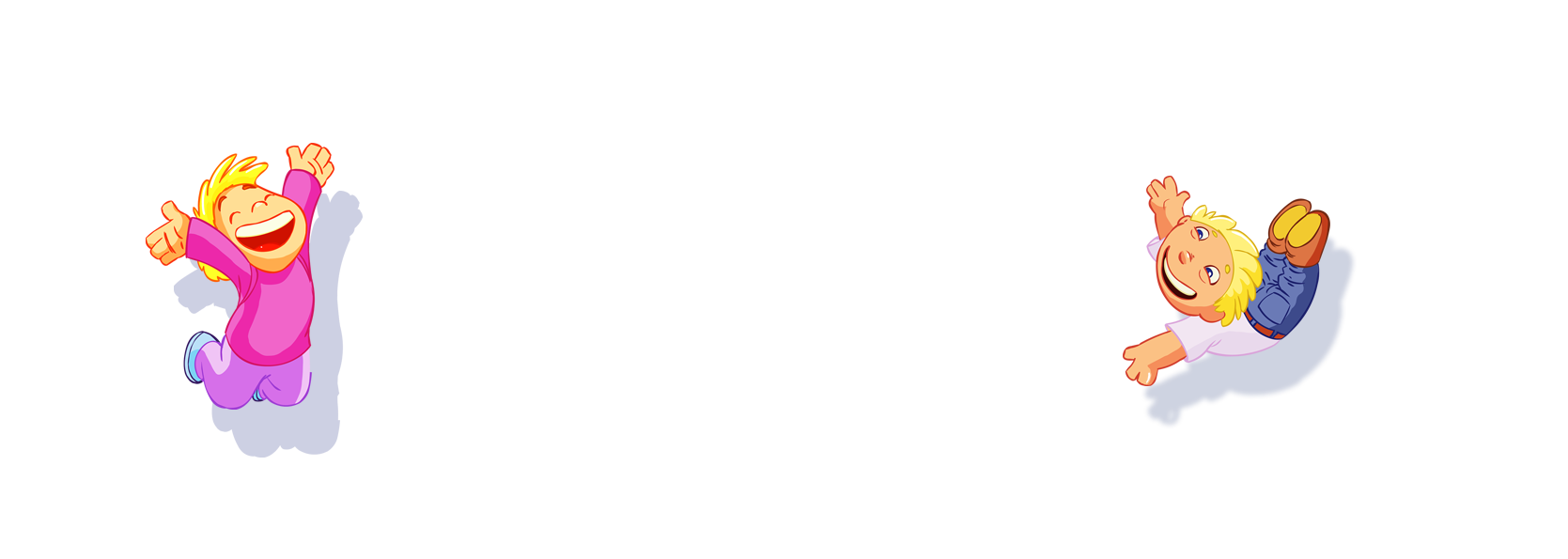 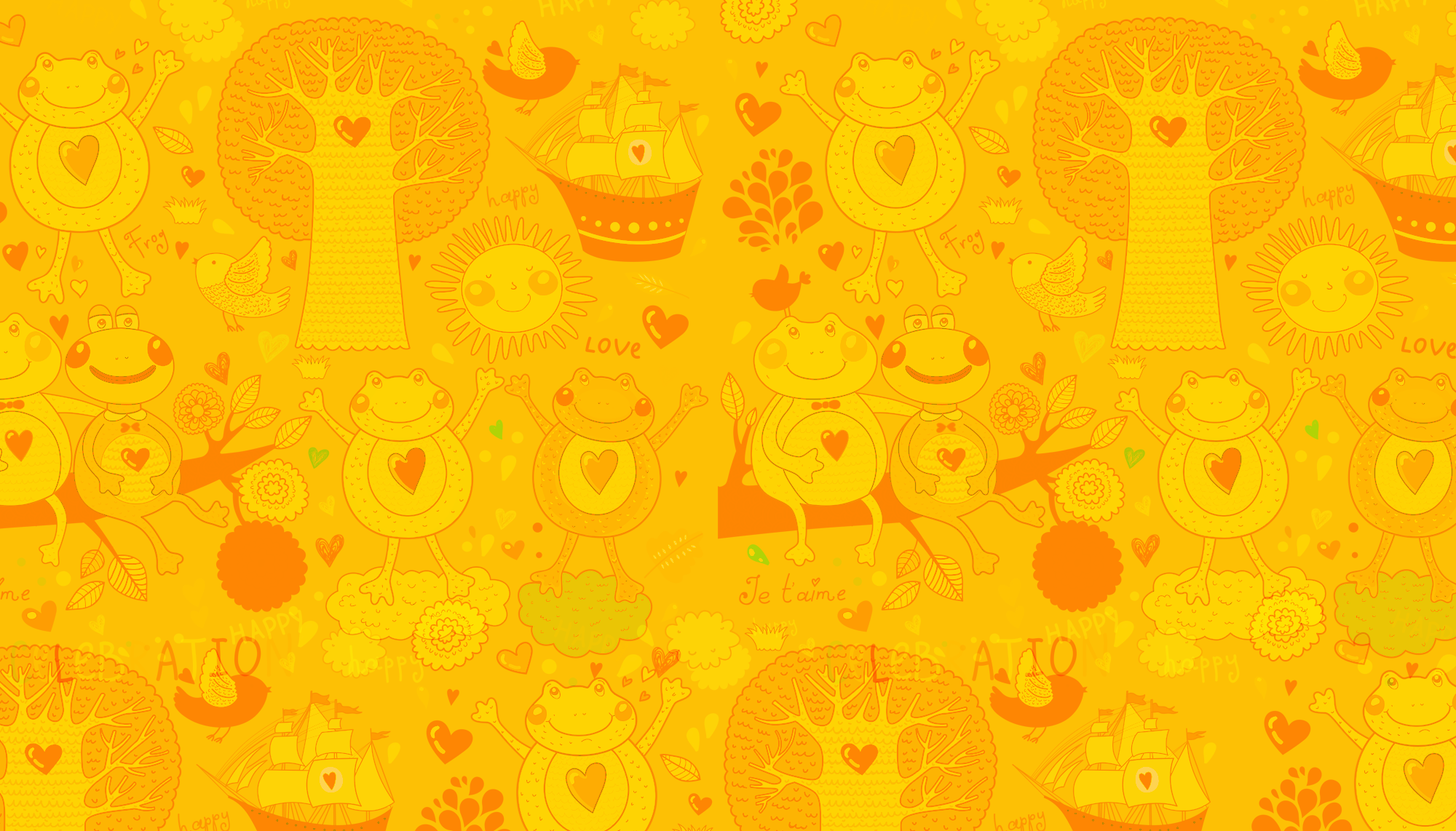 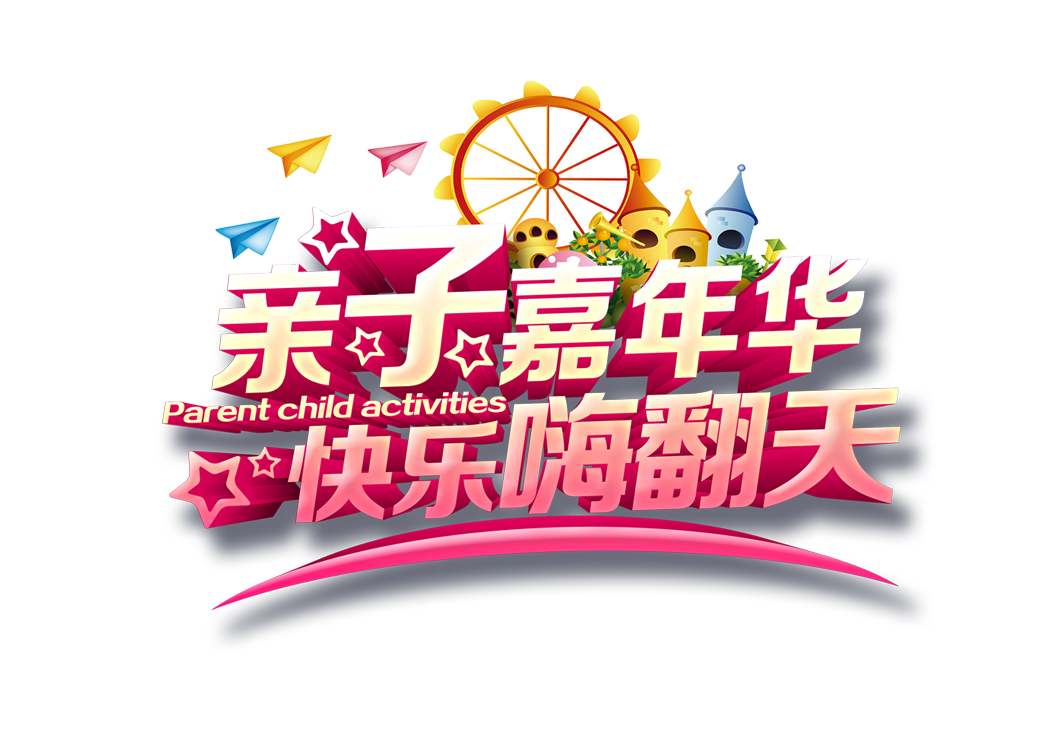 CHÀO MỪNG CÁC CON ĐẾN VỚI TIẾT
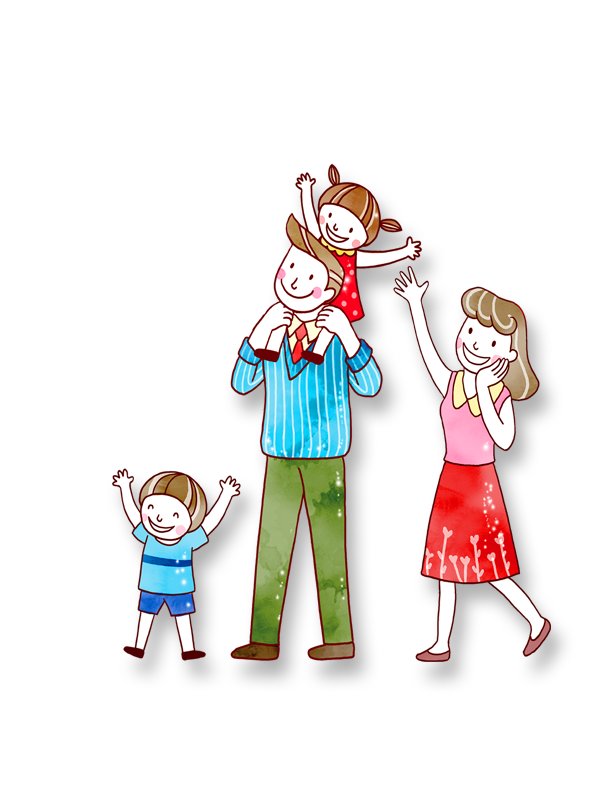 TIẾNG VIỆT
Bài 66: uôm - uôi
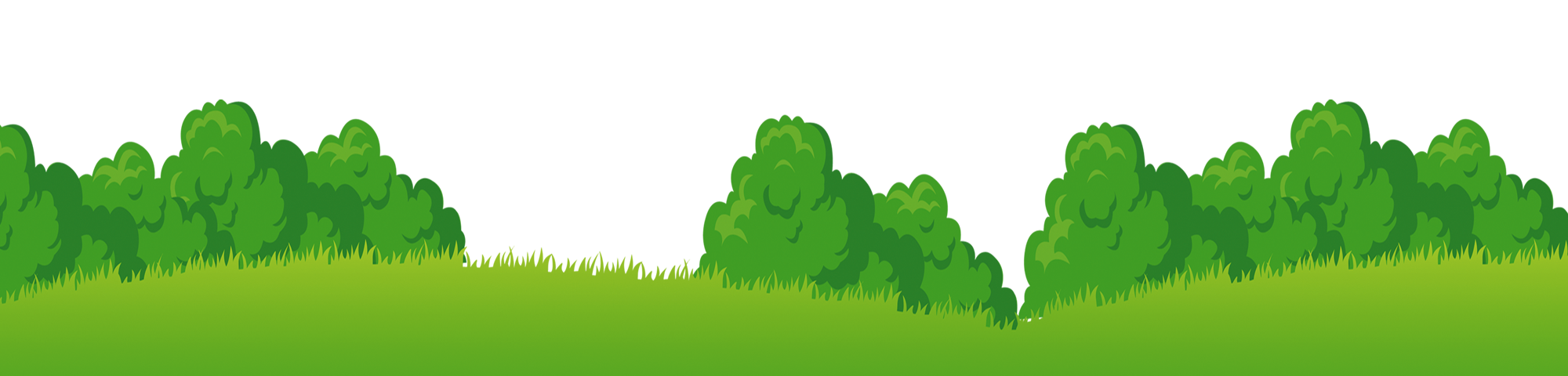 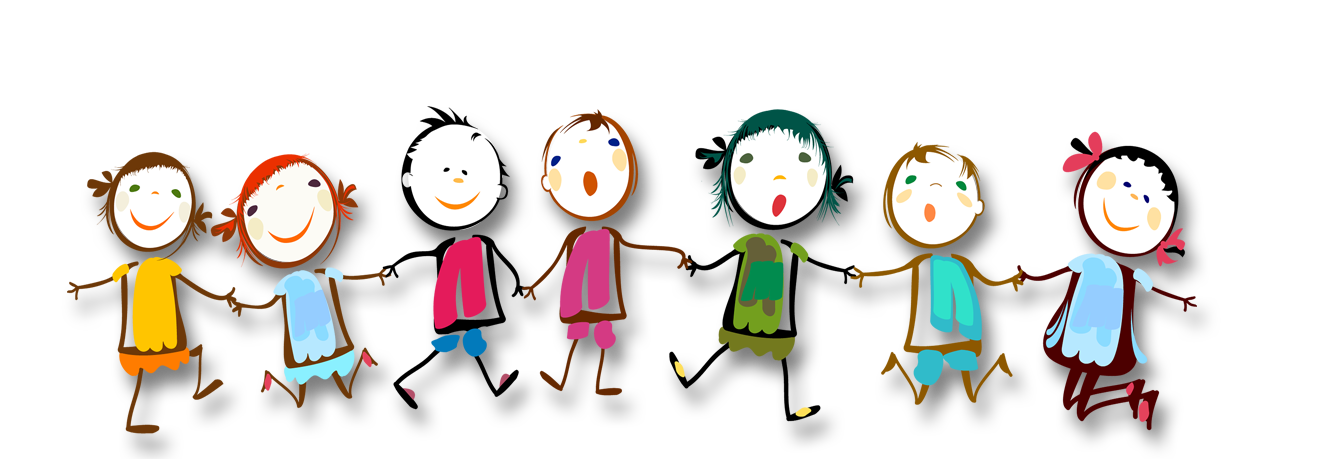 1
Đọc
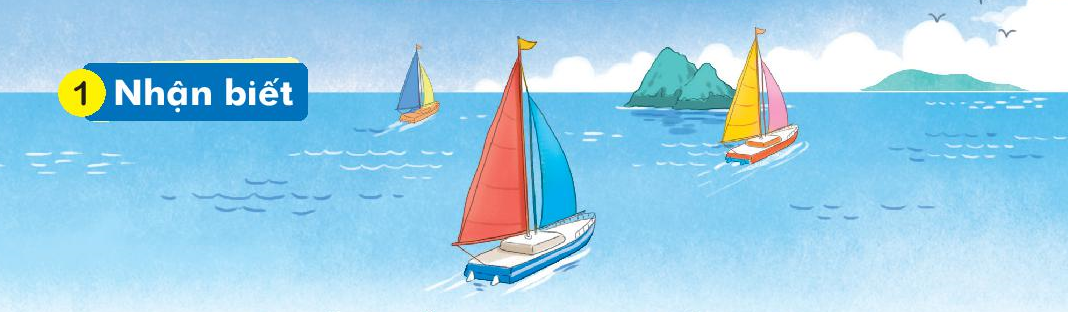 Thuyền buồm xuôi theo chiều gió.
uôi
uồm
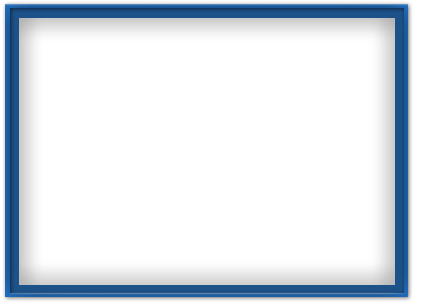 2
Đọc
uô
uôi
uô
uôm
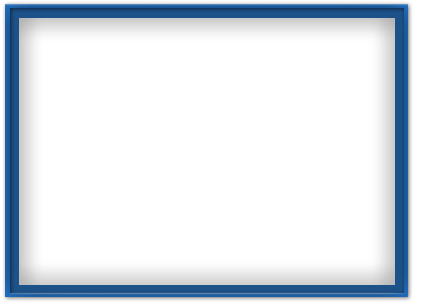 2
Đọc
uôi
x
uôi
xuôi
Mình cùng thi tài!
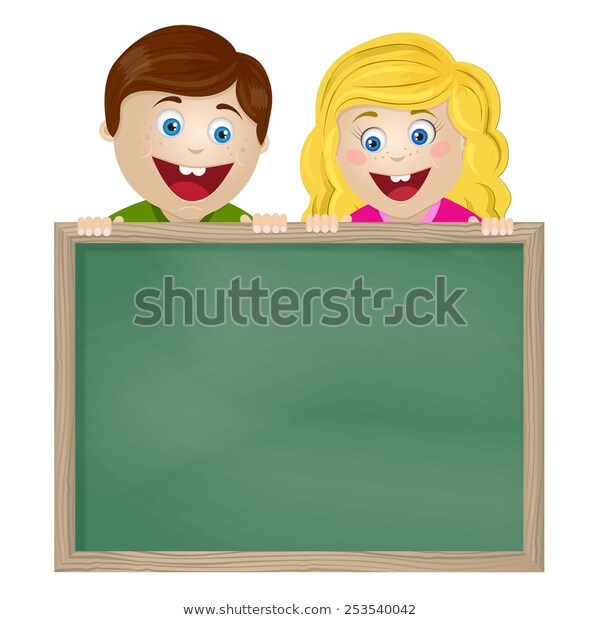 Taïo tieáng môùi coù vaàn uôm   uôi
muối      muỗi      nguội      tuổi
buồm   muỗm   nhuốm   nhuộm
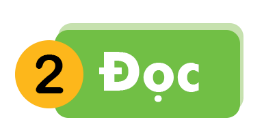 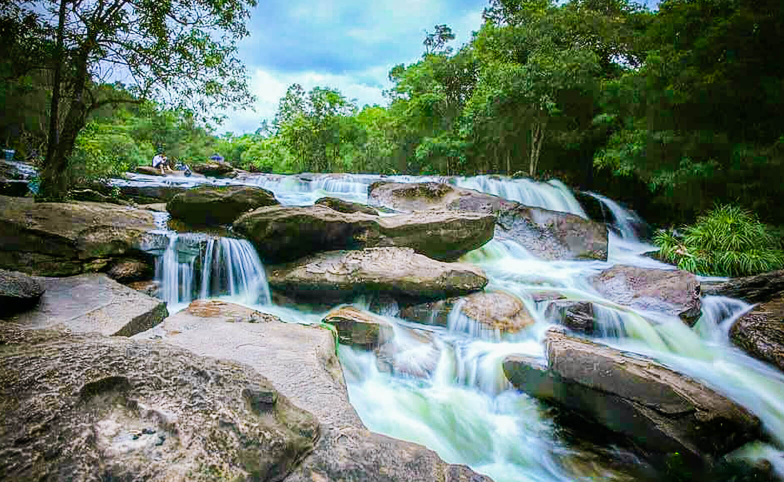 uôi
con suối
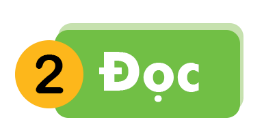 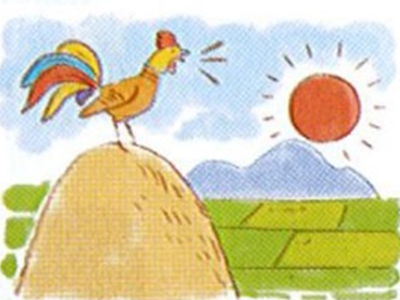 uôi
buổi sáng
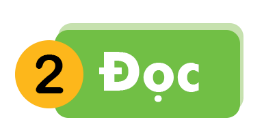 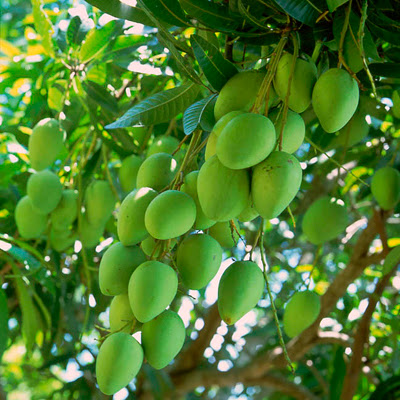 quả muỗm
uôm
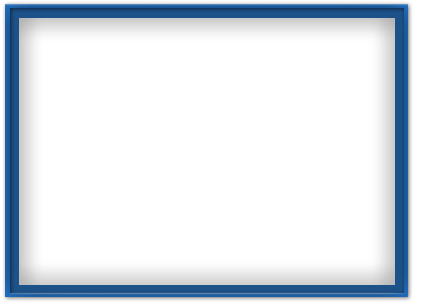 con suối  
buổi sáng     quả muỗm
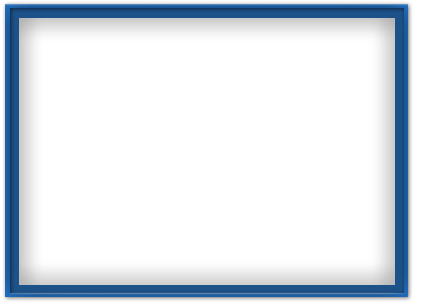 uôm
uôi
muối      muỗi      nguội      tuổi
buồm   muỗm   nhuốm   nhuộm
con suối  
buổi sáng       quả muỗm
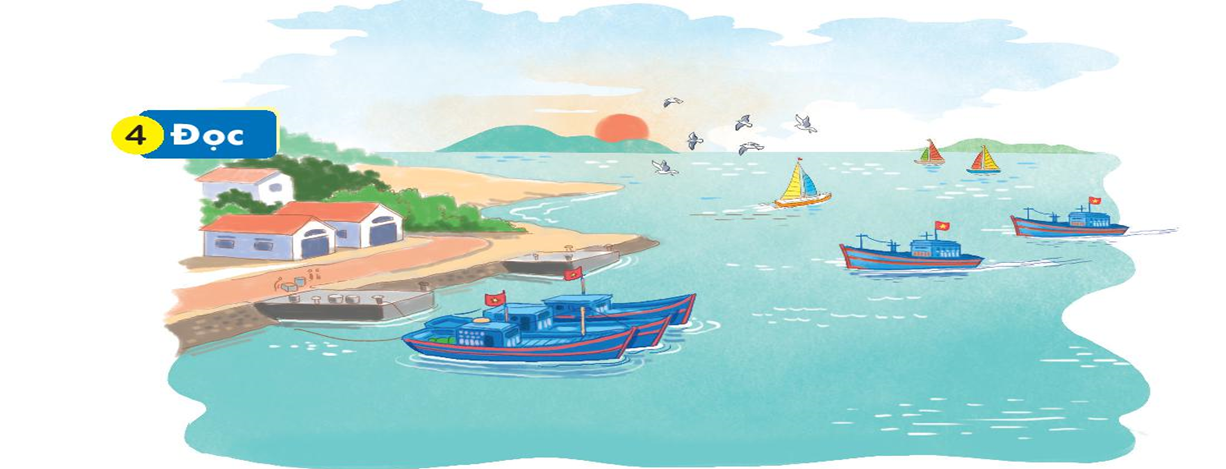 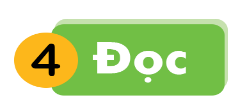 Buổi sớm mai, ông mặt trời nhô lên từ biển. Mặt biển nhuộm một màu xanh biếc. Đàn hải âu sải cảnh bay liệng trên bầu trời. Xa xa là những cánh buồm căng gió. Phía bến cảng, những chiếc tàu cá nối đuôi nhau vào bờ.
[Speaker Notes: Chưa có hiệu ứng]
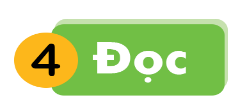 1
2
Buổi sớm mai, ông mặt trời nhô lên từ biển. Mặt biển nhuộm một màu xanh biếc.   Đàn hải âu sải cảnh bay liệng trên bầu trời.  Xa xa là những cánh buồm căng gió. Phía bến cảng, những chiếc tàu cá nối đuôi nhau vào bờ.
3
4
5
[Speaker Notes: Chưa có hiệu ứng]
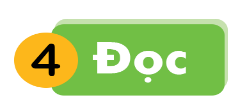 Buổi sớm mai, ông mặt trời nhô lên từ biển.
[Speaker Notes: Chưa có hiệu ứng]
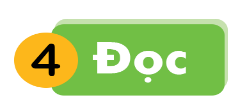 Buổi sớm mai, ông mặt trời nhô lên từ biển. Mặt biển nhuộm một màu xanh biếc.
[Speaker Notes: Chưa có hiệu ứng]
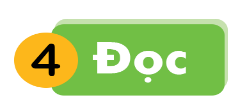 Buổi sớm mai, ông mặt trời nhô lên từ biển. Mặt biển nhuộm một màu xanh biếc. Đàn hải âu sải cảnh bay liệng trên bầu trời.
[Speaker Notes: Chưa có hiệu ứng]
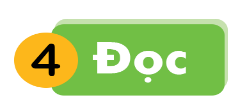 Buổi sớm mai, ông mặt trời nhô lên từ biển. Mặt biển nhuộm một màu xanh biếc. Đàn hải âu sải cảnh bay liệng trên bầu trời. Xa xa là những cánh buồm căng gió.
[Speaker Notes: Chưa có hiệu ứng]
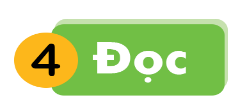 Buổi sớm mai, ông mặt trời nhô lên từ biển. Mặt biển nhuộm một màu xanh biếc.   Đàn hải âu sải cảnh bay liệng trên bầu trời.  Xa xa là những cánh buồm căng gió. Phía bến cảng, những chiếc tàu cá nối đuôi nhau vào bờ.
[Speaker Notes: Chưa có hiệu ứng]
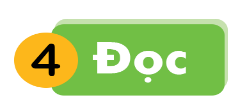 Buổi sớm mai, ông mặt trời nhô lên từ biển. Mặt biển nhuộm một màu xanh biếc. Đàn hải âu sải cảnh bay liệng trên bầu trời. Xa xa là những cánh buồm căng gió. Phía bến cảng, những chiếc tàu cá nối đuôi nhau vào bờ.
[Speaker Notes: Chưa có hiệu ứng]
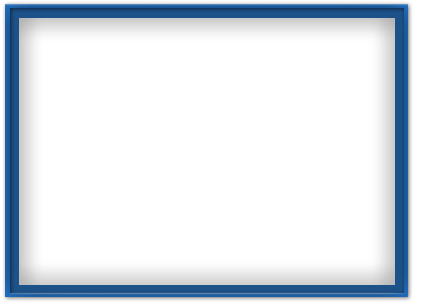 Đi lại trên biển
5
Nói
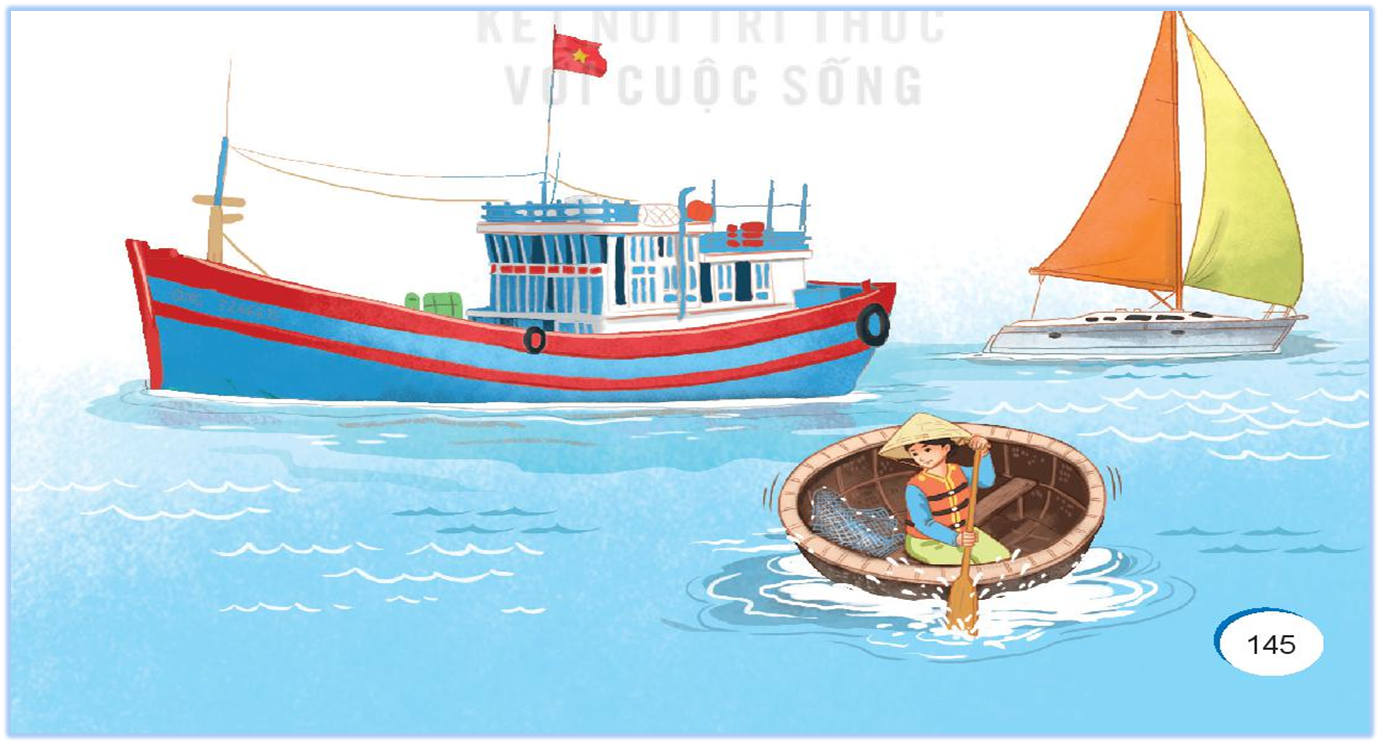 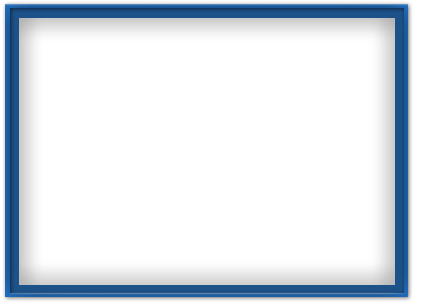 Viết vở
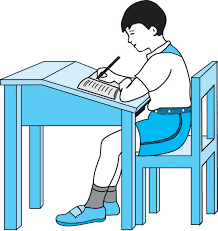 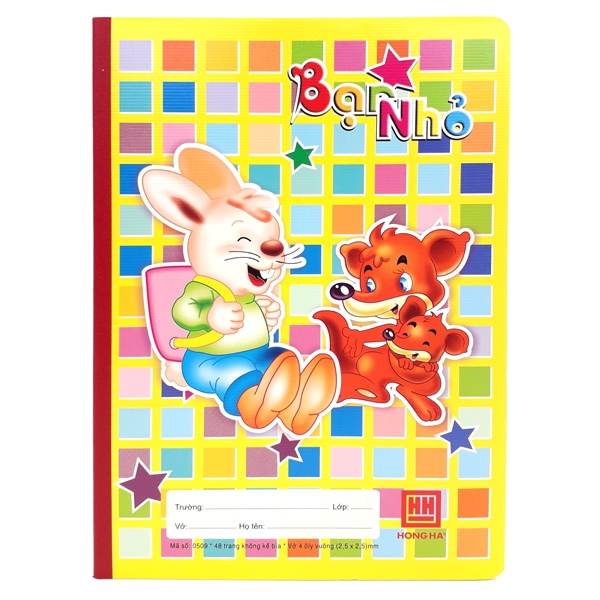 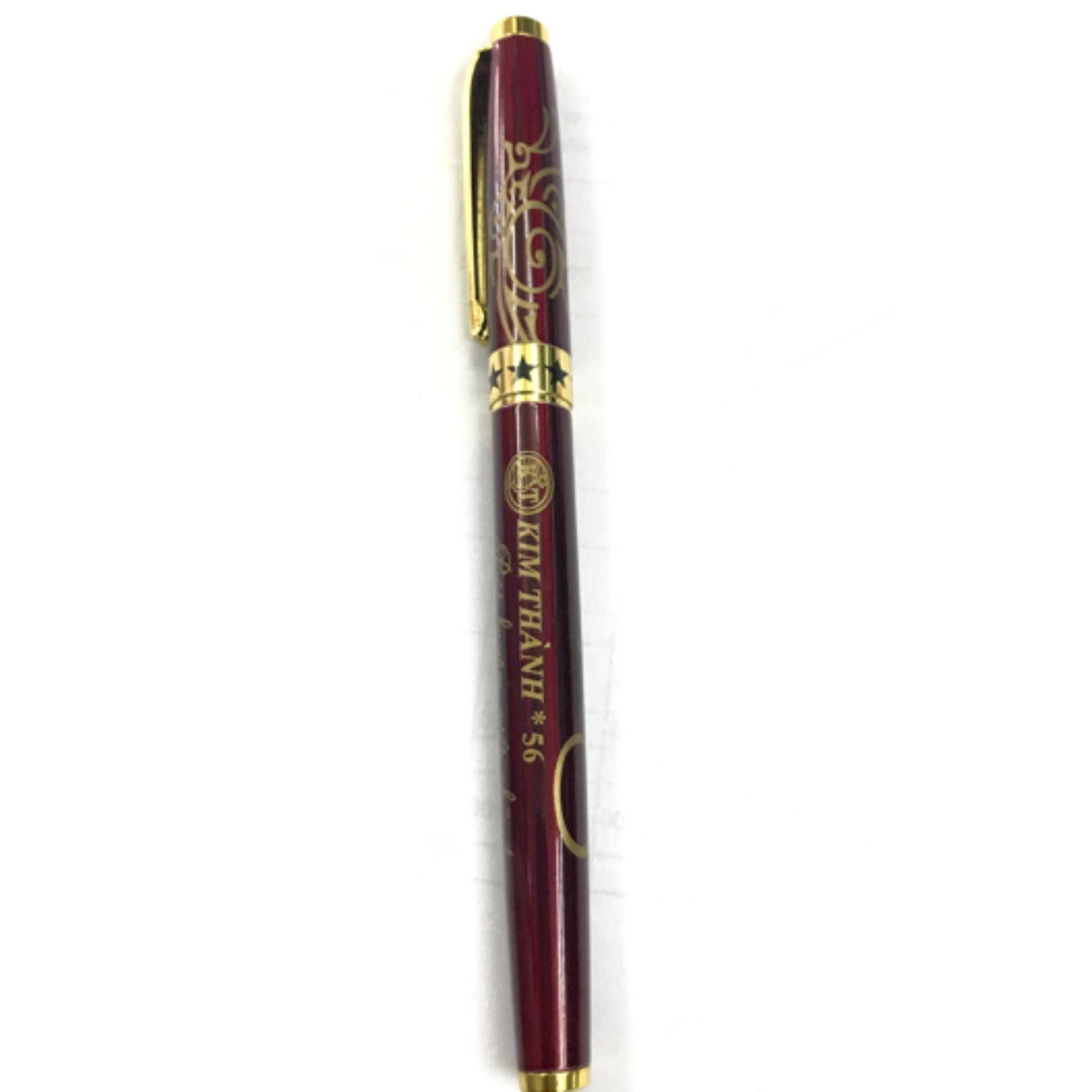 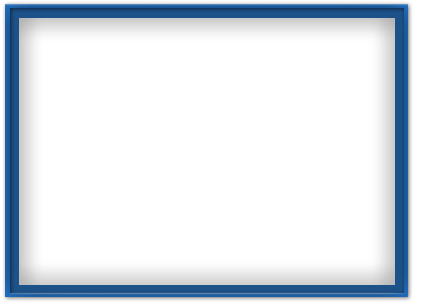 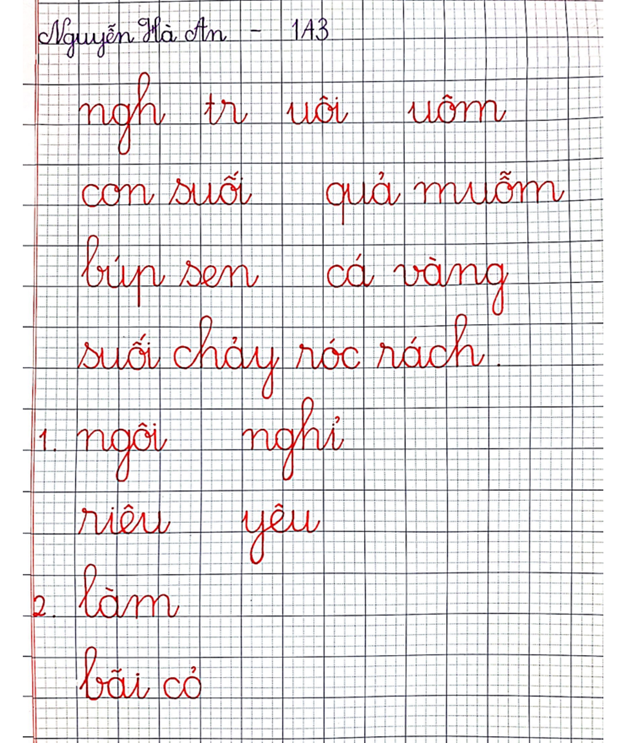 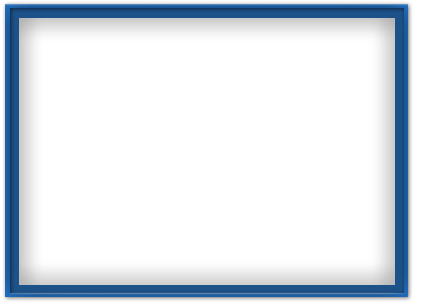 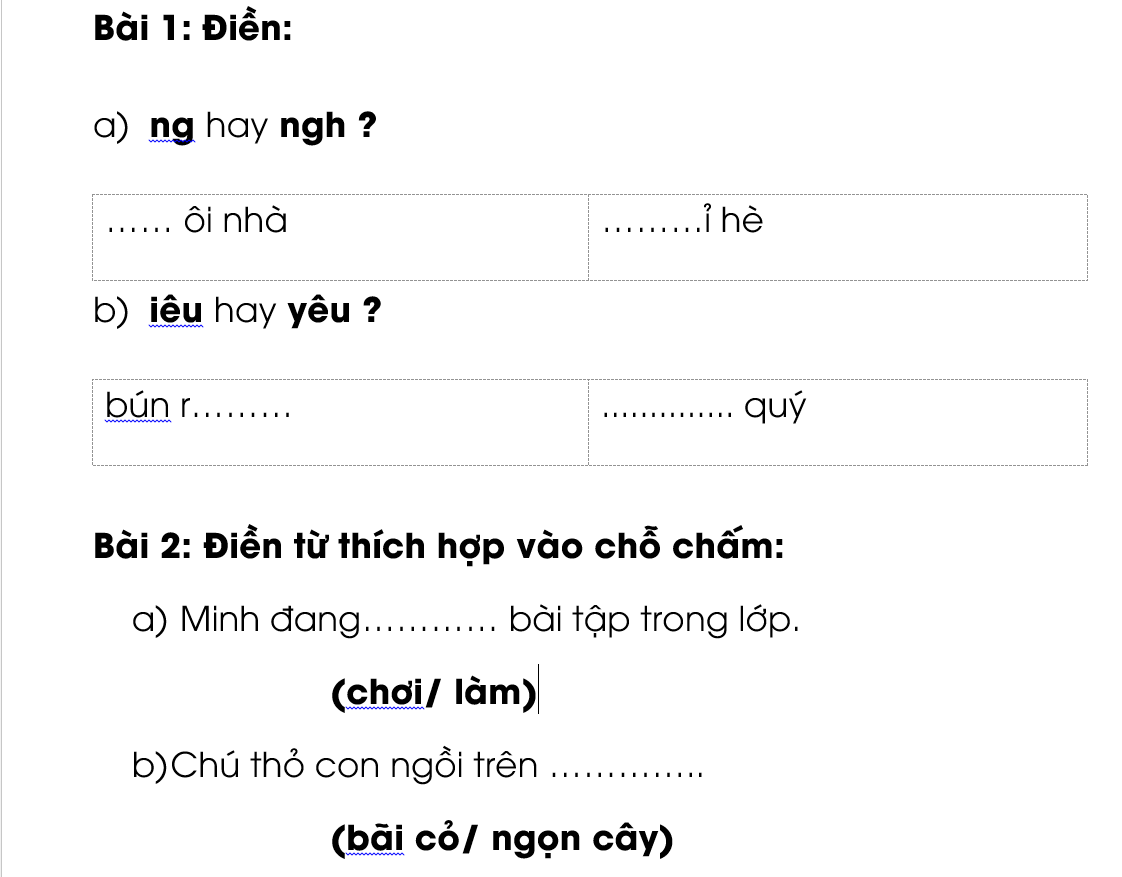 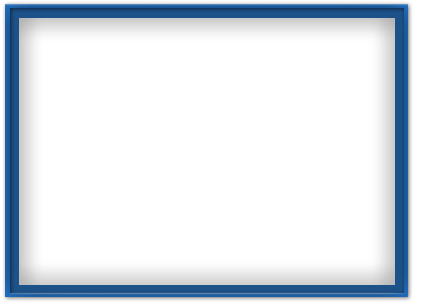 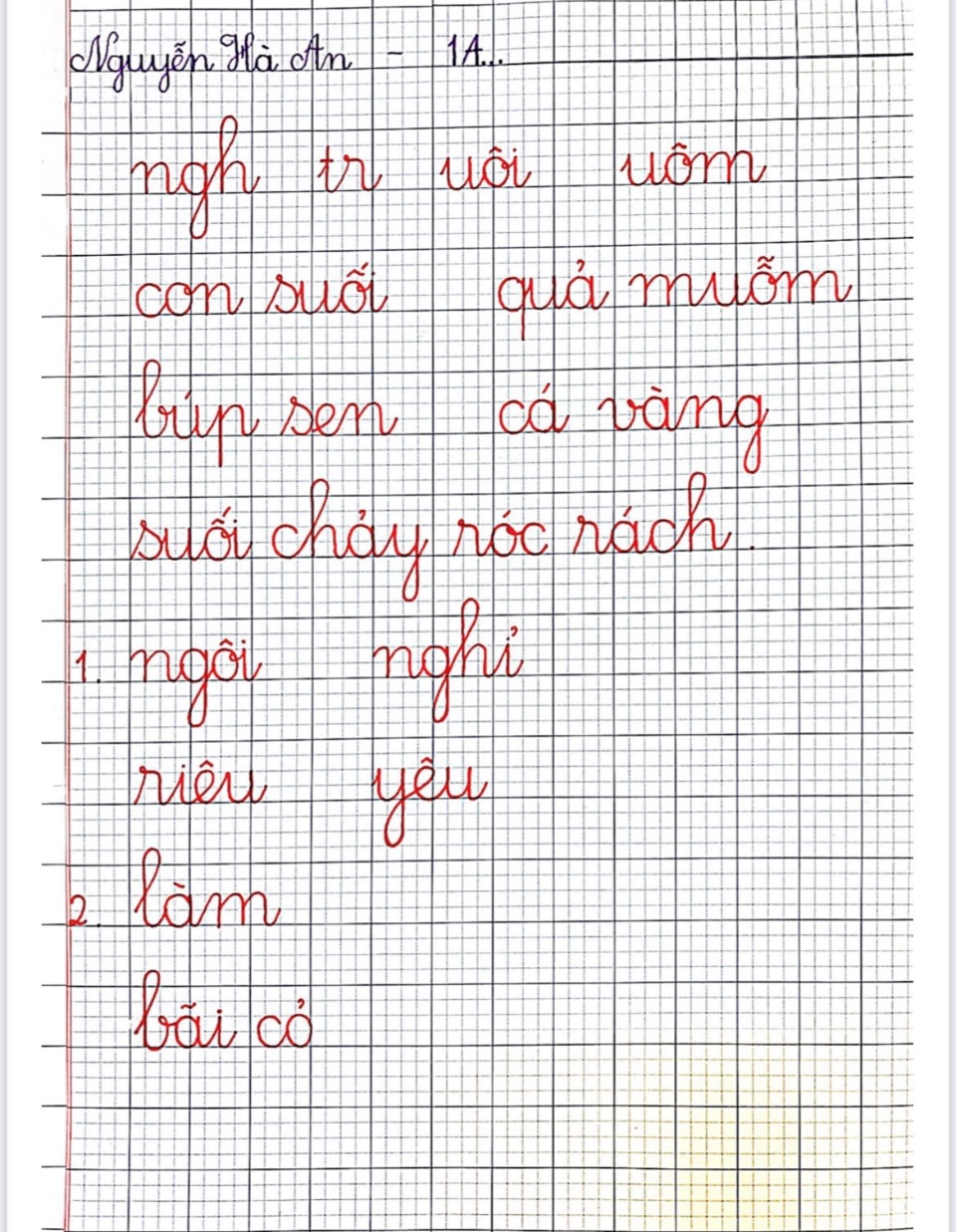 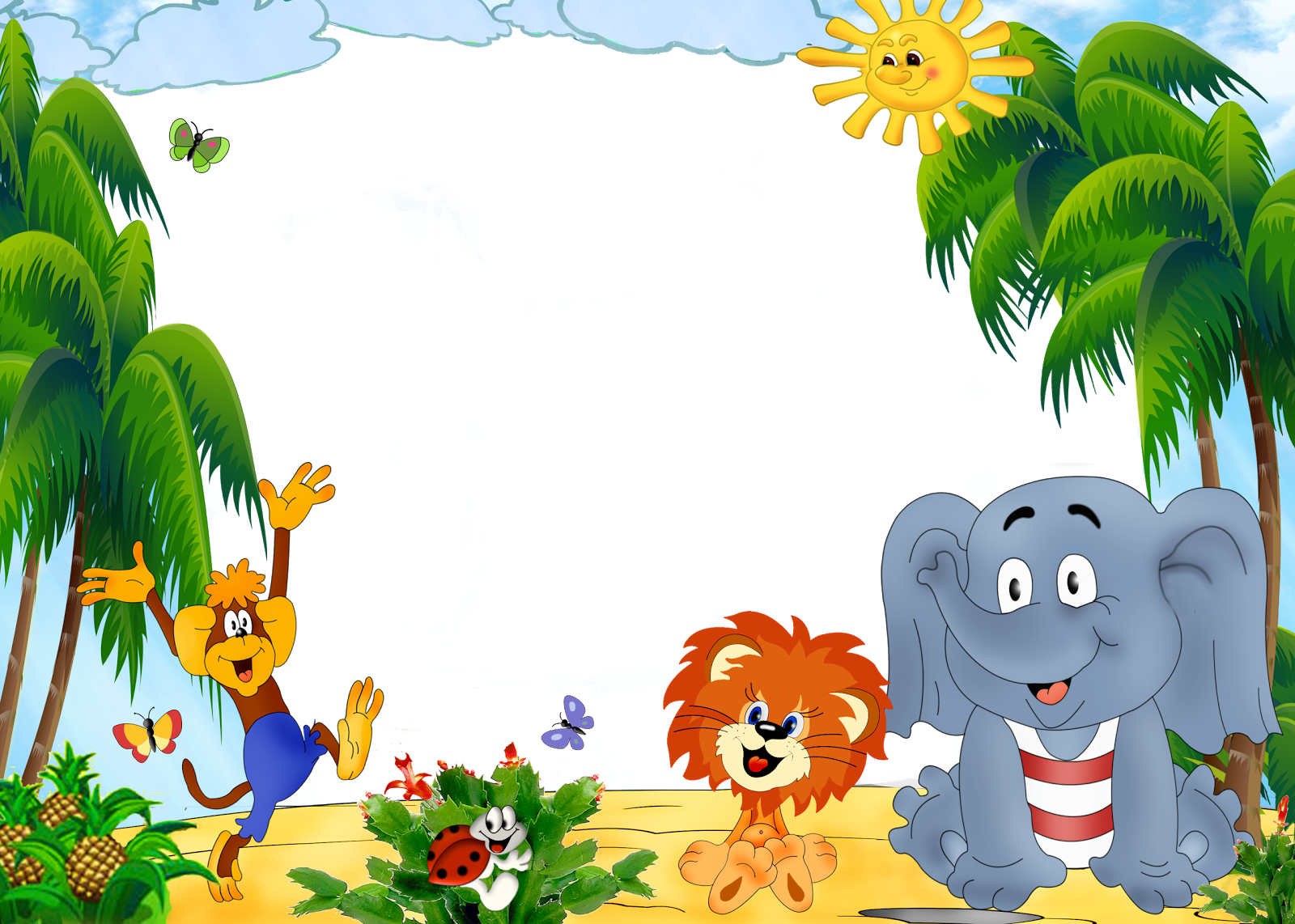 Củng cố - Dặn dò
Nhận xét tiết học